CS 449 - Intro to Systems Software
Buffer Overflow
Source code example:
https://www.dropbox.com/s/1d0dihignqp6l5c/bufferdemo.zip
Agenda
Address space layout (more details!)
Input buffers on the stack
Overflowing buffers and injecting code
Defenses against buffer overflows
2
not drawn to scale
Review:  General Memory Layout
2N-1
Stack
Local variables (procedure context)
Heap
Dynamically allocated as needed
malloc(), calloc(), new, …
Statically allocated Data
Read/write:  global variables (Static Data)
Read-only:  string literals (Literals)
Code/Instructions
Executable machine instructions
Read-only
Stack
Heap
Static Data
Literals
Instructions
0
3
not drawn to scale
x86-64 Linux Memory Layout
0x00007FFFFFFFFFFF
Stack
Stack
Runtime stack has 8 MiB limit
Heap
Dynamically allocated as needed
malloc(), calloc(), new, …
Statically allocated data (Data)
Read-only:  string literals
Read/write:  global arrays and variables
Code / Shared Libraries
Executable machine instructions
Read-only
Heap
Shared
Libraries
Heap
Data
Instructions
Hex Address
0x400000
0x000000
4
Memory Allocation Example
not drawn to scale
Stack
char big_array[1L<<24];  /* 16 MB */
char huge_array[1L<<31]; /*  2 GB */

int global = 0;

int useless() { return 0; }

int main()
{
    void *p1, *p2, *p3, *p4;
    int local = 0;
    p1 = malloc(1L << 28); /* 256 MB */
    p2 = malloc(1L << 8);  /* 256  B */
    p3 = malloc(1L << 32); /*   4 GB */
    p4 = malloc(1L << 8);  /* 256  B */
    /* Some print statements ... */
}
Heap
Shared
Libraries
Heap
Data
Instructions
Where does everything go?
5
[Speaker Notes: big_array, huge_array, global:  data 
int local,]
Memory Allocation Example
not drawn to scale
Stack
char big_array[1L<<24];  /* 16 MB */
char huge_array[1L<<31]; /*  2 GB */

int global = 0;

int useless() { return 0; }

int main()
{
    void *p1, *p2, *p3, *p4;
    int local = 0;
    p1 = malloc(1L << 28); /* 256 MB */
    p2 = malloc(1L << 8);  /* 256  B */
    p3 = malloc(1L << 32); /*   4 GB */
    p4 = malloc(1L << 8);  /* 256  B */
    /* Some print statements ... */
}
Heap
Shared
Libraries
Heap
Data
Instructions
Where does everything go?
6
[Speaker Notes: big_array, huge_array, global:  data 
Useless, main: instructions
P1, p2, p3, p4, local: stack (or registers)
Malloc’d data: on the heap (p[1..4] are pointers, on the stack, to the data on the heap)]
Reminder:  x86-64/Linux Stack Frame
Higher Addresses
Caller’s Stack Frame
Arguments (if > 6 args) for this call

Current/Callee Stack Frame
Return address
Pushed by call instruction
Old frame pointer (optional)
Saved register context(when reusing registers)
Local variables(if can’t be kept in registers)
“Argument build” area(If callee needs to call another function -parameters for function about to call, if needed)
Caller
Frame
Arguments
7+
Frame pointer%rbp
Return Addr
Old %rbp
(Optional)
Saved
Registers
+
Local
Variables
Argument
Build
(Optional)
Stack pointer
%rsp
7
Lower Addresses
[Speaker Notes: Frame pointer %rbp points to the bottom of the current function’s stack (not always used – was more important back in the days when assembly was hand-written)]
Buffer Overflow
Traditional Linux memory layout provide opportunities for malicious programs
Stack grows “backwards” in memory
Data and instructions both stored in the same memory

C does not check array bounds
Many Unix/Linux/C functions don’t check argument sizes
Allows overflowing (writing past the end) of buffers (arrays)
8
[Speaker Notes: http://en.wikipedia.org/wiki/Morris_worm
Stack grows backwards: meaning you can write too much data onto the top of the stack, and begin overwriting stuff that was already there!]
Buffer Overflow (cont.)
Buffer overflows on the stack can overwrite “interesting” data
Attackers just choose the right inputs

Simplest form (sometimes called “stack smashing”)
Unchecked length on string input into bounded array causes overwriting of stack data
Try to change the return address of the current procedure

Why is this a big deal?
It is (was?) the #1 technical cause of security vulnerabilities
#1 overall cause is social engineering / user ignorance
9
String Library Code
Implementation of Unix function gets()
/* Get string from stdin */
char* gets(char* dest) {    int c = getchar();
    char* p = dest;
    while (c != EOF && c != '\n') {
        *p++ = c;
        c = getchar();
    }
    *p = '\0';
    return dest;
}
pointer to start 
of an array
same as:
 *p = c;
  p++;
What could go wrong in this code?
10
String Library Code
Implementation of Unix function gets()







No way to specify limit on number of characters to read
Similar problems with other Unix functions:
strcpy:  Copies string of arbitrary length to a dst
scanf, fscanf, sscanf, when given %s specifier
/* Get string from stdin */
char* gets(char* dest) {    int c = getchar();
    char* p = dest;
    while (c != EOF && c != '\n') {
        *p++ = c;
        c = getchar();
    }
    *p = '\0';
    return dest;
}
11
[Speaker Notes: The man page for gets(3) now says “BUGS: Never use gets().”
The stop condition just looks for special character]
Full code example:
https://godbolt.org/z/3WF6mO
Vulnerable Buffer Code
/* Echo Line */void echo() {    char buf[8];  /* Way too small! */    gets(buf);    puts(buf);}
void call_echo() {
    echo();
}
unix> ./buf-nsp
Enter string: 12345678901234567890123
12345678901234567890123
unix> ./buf-nsp
Enter string: 123456789012345678901234
Segmentation Fault
12
[Speaker Notes: If we overrun the buffer, it’s fine for a while...
But then we add one more character, and it seg-faults!
Show on Attu if time (1-9, 0-9, 0123 4 causes segfault)
Why? (let’s see...)
Label: input buffer, gets() reads input, puts() writes output]
Buffer Overflow Disassembly (buf-nsp)
echo:
24 bytes (decimal)
00000000004005c6 <echo>:
  4005c6:  48 83 ec 18          sub    $0x18,%rsp
    ...                          ... calls printf ...
  4005d9:  48 89 e7             mov    %rsp,%rdi
  4005dc:  e8 dd fe ff ff       callq  4004c0 <gets@plt>
  4005e1:  48 89 e7             mov    %rsp,%rdi
  4005e4:  e8 95 fe ff ff       callq  400480 <puts@plt>
  4005e9:  48 83 c4 18          add    $0x18,%rsp
  4005ed:  c3                   retq
call_echo:
00000000004005ee <call_echo>:
  4005ee:  48 83 ec 08          sub    $0x8,%rsp
  4005f2:  b8 00 00 00 00       mov    $0x0,%eax
  4005f7:  e8 ca ff ff ff       callq  4005c6 <echo>
  4005fc:  48 83 c4 08          add    $0x8,%rsp
  400600:  c3                   retq
return address
13
[Speaker Notes: @plt means grab from “procedure linkage table” (specific to dynamic linking and loading)
0x18 = 24 in decimal
Call pushes the return address onto the stack
Printf call for writing “enter string”]
Buffer Overflow Stack
Before call to gets
/* Echo Line */void echo(){    char buf[8];  /* Way too small! */    gets(buf);    puts(buf);}
echo:
  subq  $24, %rsp
   ...
  movq  %rsp, %rdi
  call  gets
   ...
buf
⟵%rsp
Note: addresses increasing right-to-left, bottom-to-top
14
[Speaker Notes: (sorry) addresses go right-to-left, bottom-to-top
This is how the stack looks right after echo is called]
Buffer Overflow Example
Before call to gets
void echo(){    char buf[8]; 
    gets(buf);    . . .}
echo:
  subq  $24, %rsp
   ...
  movq  %rsp, %rdi
  call  gets
   ...
call_echo:
. . .
  4005f7:	callq  4005c6 <echo>
  4005fc:	add    $0x8,%rsp
  . . .
buf
⟵%rsp
15
[Speaker Notes: Notice return address is the instruction after the call; little-endian
Rsp is given as the argument to gets – place the bytes read onto the top of the stack
Buffer is the first 8 bytes, then 16 unused, then the return address]
Buffer Overflow Example #1
After call to gets
void echo(){    char buf[8]; 
    gets(buf);    . . .}
echo:
  subq  $24, %rsp
   ...
  movq  %rsp, %rdi
  call  gets
   ...
call_echo:
. . .
  4005f7:	callq  4005c6 <echo>
  4005fc:	add    $0x8,%rsp
  . . .
Overflowed buffer, but did not corrupt state
buf
⟵%rsp
unix> ./buf-nsp
Enter string: 12345678901234567890123
12345678901234567890123
16
[Speaker Notes: Null-terminated string
The compiler decided to add a bunch of extra padding – doesn’t matter why
It looks like a number, but it’s really a string of characters!]
Buffer Overflow Example #2
After call to gets
void echo(){    char buf[8]; 
    gets(buf);    . . .}
echo:
  subq  $24, %rsp
   ...
  movq  %rsp, %rdi
  call  gets
   ...
call_echo:
. . .
  4005f7:	callq  4005c8 <echo>
  4005fc:	add    $0x8,%rsp
  . . .
Overflowed buffer and corrupted return pointer
buf
⟵%rsp
unix> ./buf-nsp
Enter string: 123456789012345678901234
Segmentation Fault
17
[Speaker Notes: Again, note that the input is a string, and the string is null-terminated.
Overwrote return address!!]
Buffer Overflow Example #2 Explained
After return from echo
0000000000400500 <deregister_tm_clones>:
  400500:  mov    $0x60104f,%eax
  400505:  push   %rbp
  400506:  sub    $0x601048,%rax
  40050c:  cmp    $0xe,%rax
  400510:  mov    %rsp,%rbp
  400513:  jbe    400530 
  400515:  mov    $0x0,%eax
  40051a:  test   %rax,%rax
  40051d:  je     400530
  40051f:  pop    %rbp
  400520:  mov    $0x601048,%edi
  400525:  jmpq   *%rax
  400527:  nopw   0x0(%rax,%rax,1)
  40052e:  nop
  400530:  pop    %rbp
  400531:  retq
⟵%rsp
buf
“Returns” to unrelated code, but continues!
Eventually segfaults on retq of deregister_tm_clones.
18
[Speaker Notes: deregister_tm_clones deals with transactional memory, which is intended to make programming with threads simpler (parallelism and synchronization – waaaaaay beyond the scope of this course).]
Malicious Use of Buffer Overflow:    Code Injection Attacks
Stack after call to gets()
High Addresses
void foo(){
  bar();
A:...
}
foo stack frame
return address A
A B
A (return address)
pad
int bar() {
  char buf[64]; 
  gets(buf); 
  ...
  return ...; 
}
data written
by gets()
bar stack frame
exploit
code
B
buf starts here
Low Addresses
Input string contains byte representation of executable code
Overwrite return address A with address of buffer B
When bar() executes ret, will jump to exploit code
19
[Speaker Notes: Overwrite A with a stack address
Encode malicious code into the buffer
Return to your code, which can execute a program like bash
You now have whatever permissions the vulnerable program had!]
Question
smash_me is vulnerable to stack smashing!
What is the minimum number of characters that gets must read in order for us to change the return address to a stack address (in Linux)?
Talk to your neighbor!
33
36
51
54
smash_me:
  subq  $0x30, %rsp
   ...
  movq  %rsp, %rdi
  call  gets
   ...
20
[Speaker Notes: Stack addresses always start with 0x00007FFF…
Little endian, so the most significant bits are at the highest address (upper left)
0x30 = 48 in decimal
Need to overwrite those 48 bytes + 6 bytes of the return address (since the stack is much higher up than instructions)
So the answer is 48 + 6 = 54]
Exploits Based on Buffer Overflows
Buffer overflow bugs can allow remote machines to execute arbitrary code on victim machines
Distressingly common in real programs
Programmers keep making the same mistakes 
Recent measures make these attacks much more difficult
Examples across the decades
Original “Internet worm” (1988)
Still happens!! 
Heartbleed (2014, affected 17% of servers)
Cloudbleed (2017)
Fun: Nintendo hacks
Using glitches to rewrite code:  https://www.youtube.com/watch?v=TqK-2jUQBUY
FlappyBird in Mario:  https://www.youtube.com/watch?v=hB6eY73sLV0
21
Example: the original Internet worm (1988)
Exploited a few vulnerabilities to spread
Early versions of the finger server (fingerd) used gets() to read the argument sent by the client:
finger droh@cs.cmu.edu
Worm attacked fingerd server with phony argument:
finger “exploit-code padding new-return-addr”
Exploit code:  executed a root shell on the victim machine with a direct TCP connection to the attacker
Scanned for other machines to attack
Invaded ~6000 computers in hours (10% of the Internet)
see June 1989 article in Comm. of the ACM
The young author of the worm was prosecuted…
22
[Speaker Notes: TCP:  transmission control protocol
Finger: matches an e-mail address with the person who owns it and provides information about that person
If you gave old versions of the finger protocol some clever input]
Heartbleed (2014)
Buffer over-read in OpenSSL
Open source security library
Bug in a small range of versions
“Heartbeat” packet
Specifies length of message
Server echoes it back
Library just “trusted” this length
Allowed attackers to read contents of memory anywhere they wanted
Est. 17% of Internet affected
“Catastrophic”
Github, Yahoo, Stack Overflow, Amazon AWS, ...
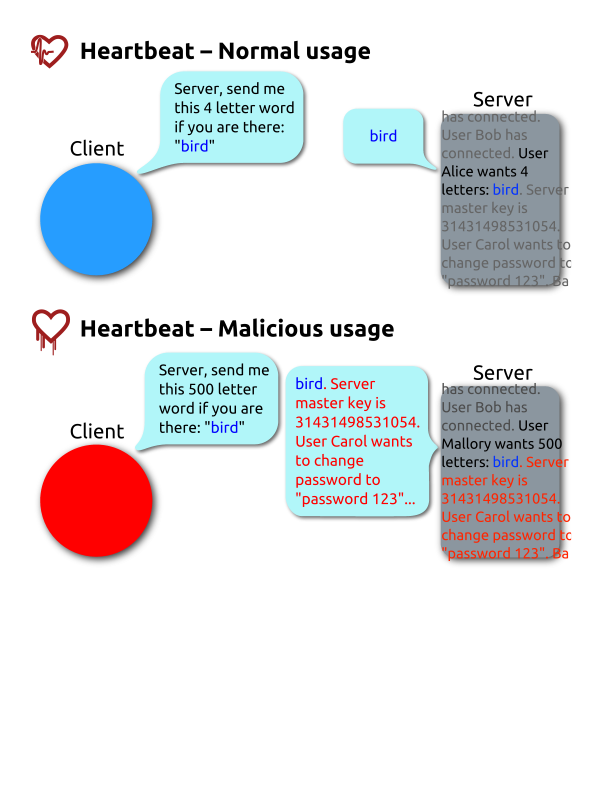 By FenixFeather - Own work, CC BY-SA 3.0, https://commons.wikimedia.org/w/index.php?curid=32276981
23
Dealing with buffer overflow attacks
Avoid overflow vulnerabilities
Employ system-level protections
Have compiler use “stack canaries”
24
1) Avoid Overflow Vulnerabilities in Code
/* Echo Line */void echo(){    char buf[8];  /* Way too small! */    fgets(buf, 8, stdin);    puts(buf);}
Use library routines that limit string lengths
fgets instead of gets (2nd argument to fgets sets limit)
strncpy instead of strcpy
Don’t use scanf with %s conversion specification
Use fgets to read the string
Or use %ns where n is a suitable integer
25
2) System-Level Protections
High Addresses
Randomized stack offsets
At start of program, allocate random amount of space on stack
Shifts stack addresses for entire program
Addresses will vary from one run to another
Makes it difficult for hacker to predict beginning of inserted code
Example:  Code from Slide 6 executed 5 times; address of variable local =
0x7ffd19d3f8ac
0x7ffe8a462c2c
0x7ffe927c905c
0x7ffefd5c27dc
0x7fffa0175afc
Stack repositioned each time program executes
Random
allocation
main’s stack frame
Other functions’ stack frames
B?
pad
exploit
code
Low Addresses
B?
26
2) System-Level Protections
Stack after call 
to gets()
Non-executable code segments
In traditional x86, can mark region of memory as either “read-only” or “writeable”
Can execute anything readable
x86-64 added  explicit “execute” permission
Stack marked as non-executable
Do NOT execute code in Stack, Static Data, or Heap regions
Hardware support needed
foo
stack
frame
B
pad
data written
by gets()
bar
stack
frame
exploit
code
B
Any attempt to execute this code will fail
27
3) Stack Canaries
Basic Idea:  place special value (“canary”) on stack just beyond buffer
Secret value known only to compiler
“After” buffer but before return address
Check for corruption before exiting function
GCC implementation  (now default)
 -fstack-protector
Code back on Slide 14 (buf-nsp) compiled with –fno-stack-protector flag
unix>./buf
Enter string: 12345678
12345678
unix> ./buf
Enter string: 123456789
*** stack smashing detected ***
28
[Speaker Notes: Draw a diagram!!!]
Protected Buffer Disassembly (buf)
echo:
400638:  sub    $0x18,%rsp
  40063c:  mov    %fs:0x28,%rax
  400645:  mov    %rax,0x8(%rsp)
  40064a:  xor    %eax,%eax
   ...     ... call printf ...
  400656:  mov    %rsp,%rdi
  400659:  callq  400530 <gets@plt>
  40065e:  mov    %rsp,%rdi
  400661:  callq  4004e0 <puts@plt>
  400666:  mov    0x8(%rsp),%rax
  40066b:  xor    %fs:0x28,%rax
  400674:  je     40067b <echo+0x43>
  400676:  callq  4004f0 <__stack_chk_fail@plt>
  40067b:  add    $0x18,%rsp
  40067f:  retq
29
[Speaker Notes: %fs:0x28 generates some ”random” data
Put it on the stack above local variables
At end of function, check whether it changed

Read canary value
Store on stack
Erase from register
Read current canary from stack
Compare against orig. value
Return if unchanged
“stack smashing detected”]
Setting Up Canary
Before call to gets
/* Echo Line */void echo(){    char buf[8];  /* Way too small! */    gets(buf);    puts(buf);}
Segment register (don’t worry about it)
echo:
	. . .
	movq	%fs:40, %rax    # Get canary
	movq	%rax, 8(%rsp)   # Place on stack
	xorl	%eax, %eax      # Erase canary
	. . .
buf
⟵%rsp
30
Checking Canary
After call to gets
/* Echo Line */void echo(){    char buf[8];  /* Way too small! */    gets(buf);    puts(buf);}
echo:
	. . .
	movq	8(%rsp), %rax     # retrieve from Stack
	xorq	%fs:40, %rax      # compare to canary
	je	.L2               # if same, OK
	call	__stack_chk_fail  # else, FAIL
.L6:	. . .
buf
⟵%rsp
Input: 1234567
31
Summary
Avoid overflow vulnerabilities
Use library routines that limit string lengths

Employ system-level protections
Randomized Stack offsets
Code on the Stack is not executable

Have compiler use “stack canaries”
32